Mid-terM Evaluation                11.30.2012   in moratuwa
Raonatti 8th Sumudu / Himali / Pathum / Namal
Contents
1. Video of our activities
2. Regular Programs 
3. Special Programs
4. Daily life 
5. Plans for future
6. Individual Impressions
Video of our activities
Regular Programs
[Speaker Notes: 테두리 좀 얇게]
Class for Tsunami effected Children
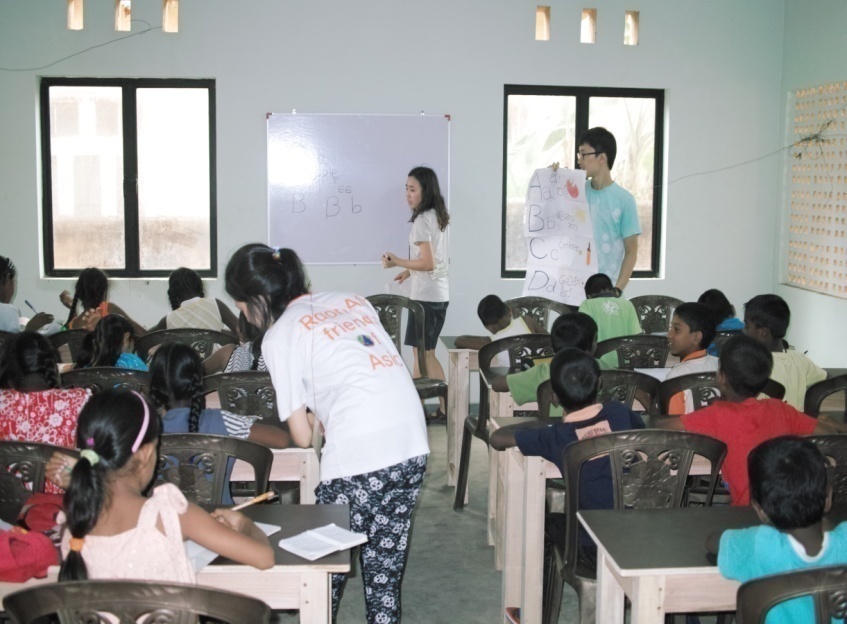 Dividing into three groups
 (Coloring Alphabets/ Master of Alphabets/ Studying words and sentences)
Conducting Environmental education and planting trees
15 minutes (Ice breaking)
      + 55 minutes (Formal Class)
Awarding a prize to the children monthly
Putting a frame on the wall
Evaluation:
- Easier to conduct 
- Suitable place for class
- Happy to see children’s Improving 
- Hope to continue the class 
- Providing some programs for those who do not attend English class
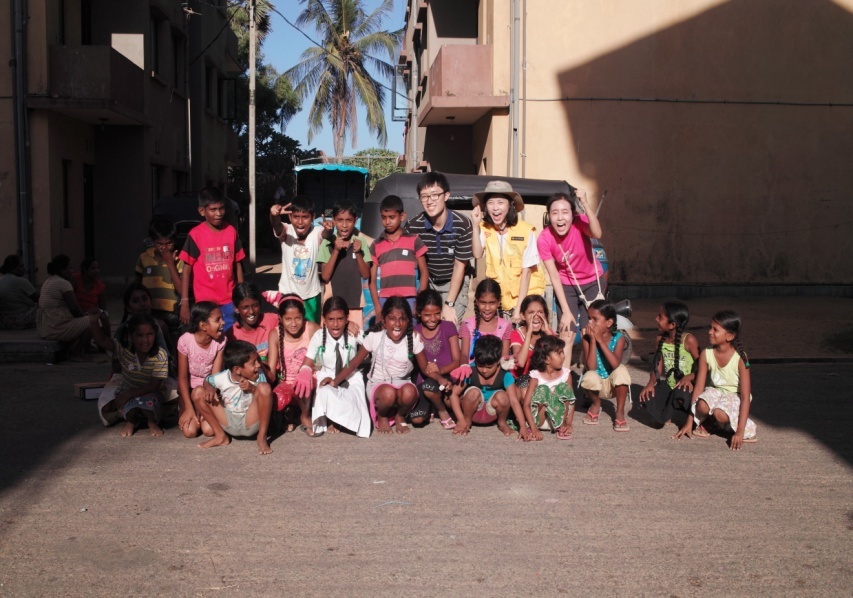 [Speaker Notes: Evaluation 한개씩 표시
루나와 클래스를 계속 하고 싶다는 생각 이어갈 사람이 필요. 수업에 참여하지 않는 아이들에게도 뭔가 활동이 있었으면]
Digorolla class
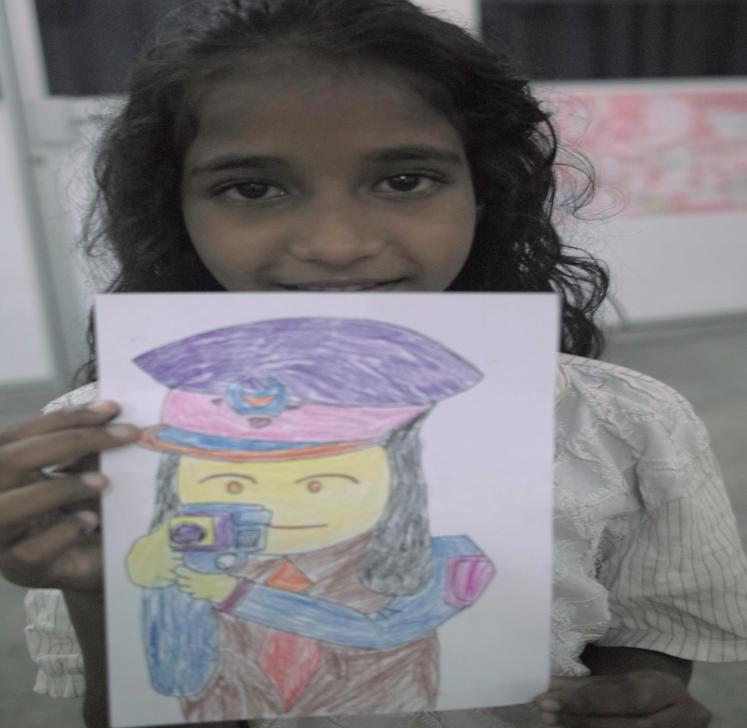 Setting a monthly topic 
    ( Sep: 'We' / Oct: 'End poverty' / Nov: 'Village' )
 Conducting art, music and environment 
    education programs
 Dividing 2 classes: under 5 years of age /
    6~10 years of age
Evaluation:
- The hardest class 
  because of uncontrolled children
- Difficult to give them a lesson
Distributing herbal drinks
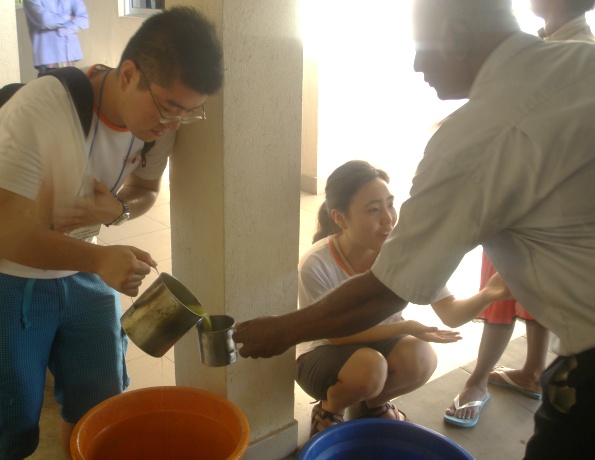 Evaluation: Want to modify this project
Problem:
1)No sustainable relationship
2) No rewarding compared to the effort and time we prepared
Total of 7 times distribuing at Diabetic clinic in Lunawa, 4 times not distributing (because of bad weather, going to Colombo for visa, 2nd trip)
 Distributing some herbal drink at Ayurvedic clinic
[Speaker Notes: No English class according to 7th's feedback ( Older children have English and math teachers )]
Youth club
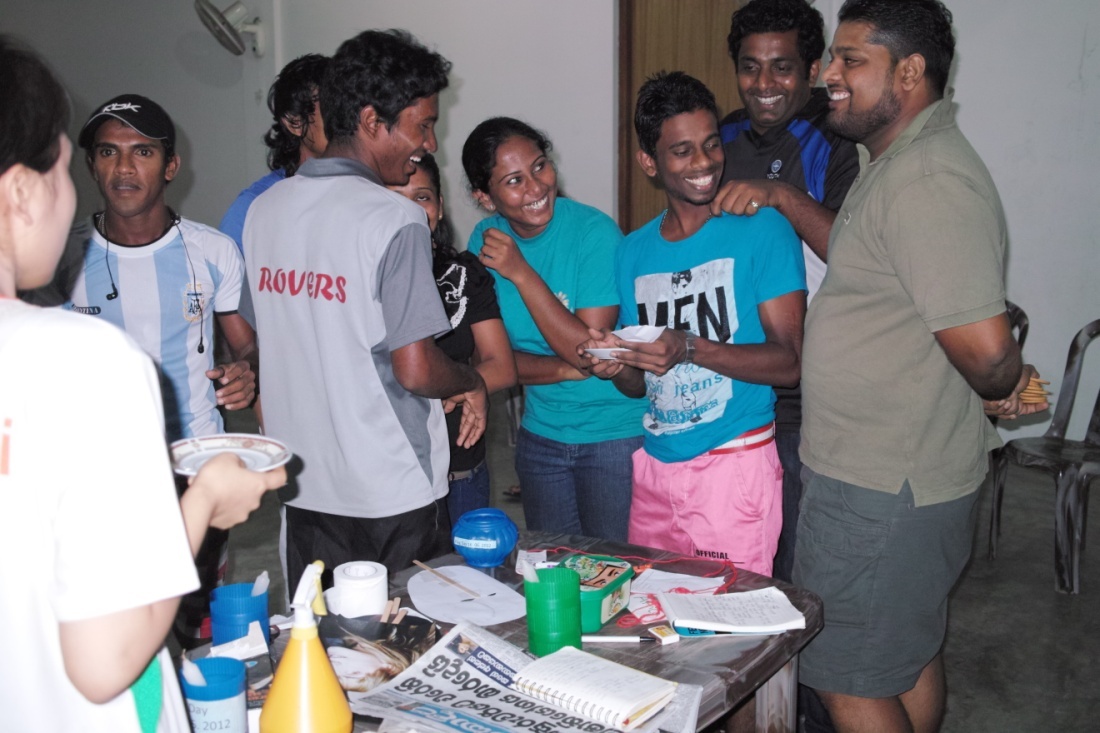 Evaluation:
- Successful effort to close with
   youth club
- Active participation
Conducting once in three weeks 
  - Grow intimate with Youth club
  - Education about environment and
    making recycling things
  - If the world were a village of
    100 people
Korean class
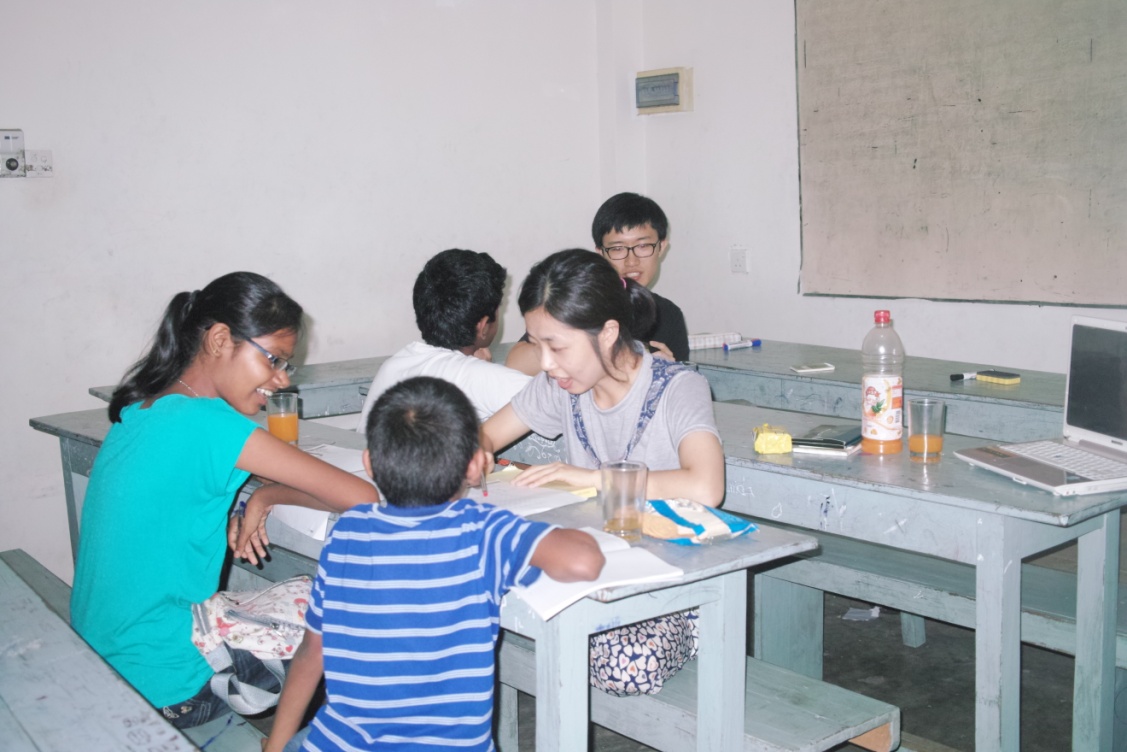 Regular class
  - Fixed attendance : 2 students came
     (maximum attendance : 4 students)
  - Teaching letters, dialog for daily conversation
Special class - Korean examination class for two men : Conducted for two weeks
Evaluation :
- Hope to have more students
[Speaker Notes: : 3번 100명의 마을, 당신의 이웃을 사랑하십니까 레크레이션 게임, 친해지기, 환경교육-재활용품 만들기, 선물도 줌
: 메시지를 전달할 수 있는 걸로 하기로 함. 게임 말고
: 진행한 게 의미가 있다. 어울리고자 노력하는 것. 그것이 중요하다. 능동적으로 참여하고 잇다. 3주에 한번씩.]
Taekwondo class
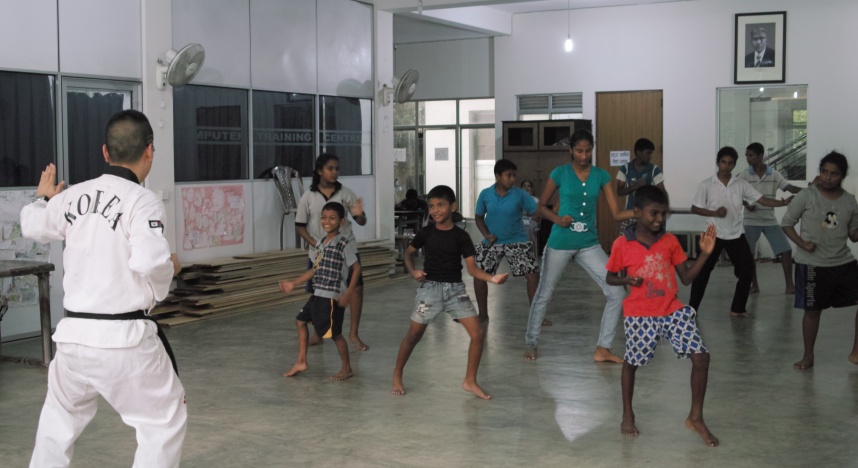 For YMCA member
 Crisis of maintenance : low attendance
  (one or nobody) 
   For Children
 - Teaching Kicks and Poomsae
 - Giving a present to child who attend well
    and pass some test
Evaluation:
- So serious about low attendance of YMCA member class
- Many passionate students in the children class
Children club
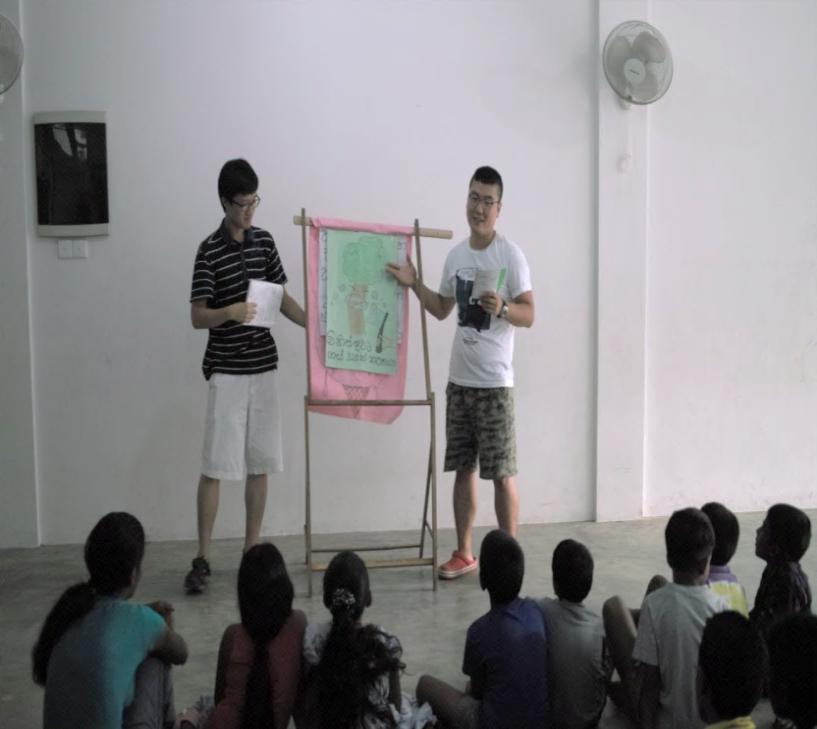 Drawing pictures, cooperation activities, environment education, 
     orgami class
Giving educational things to the children 
Conducting class by twice a month rotation with Sampath
Evaluation: 
- Good attitude at education class more than games and physical activities
[Speaker Notes: 유스 : 존폐위기, 처음 홍보가 잘 이루어지지 않아 참여가 저조했고, 그 이후에도 한두명씩만 참석했다. 일 때문에 바빠서 참석하기 힘든 멤버가 있어서 좀 아쉽다.
칠드런 : 아이들의 참여도를 높이기위해 시도했던 태권무는 생각했던 것보다 좋은 반응을 이끌어내지 못해 그만두었다. 정석대로 발차기와 품새위주의 교육을 하면서 꾸준히 참석하는 아이들이 있어서 만족스럽다. 출석률을 높이기위해 출석을 많이한 아이에게 선물을 주기로 했고, 품새 심사도 보아 잘한 아이에게 선물도 준비해서 주었다.]
Spoken English class
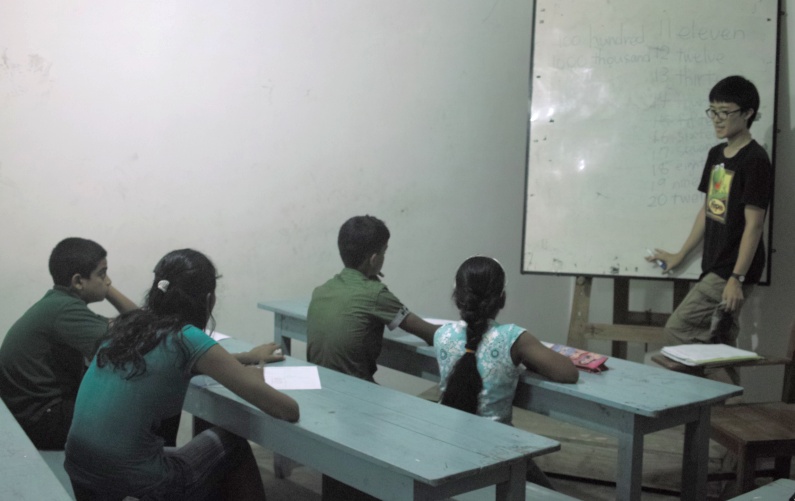 Dividing into three groups
 Mastering Alphabets, Learning pattern and Learning grammar.
 Learning a pop-song and watching videos with English subtitles. Taking a exam
Evaluation :
- Hard to find an appropriate teaching materials
- Diving groups by English level is so effective
- Each teacher makes the most of characteristics
Watering trees
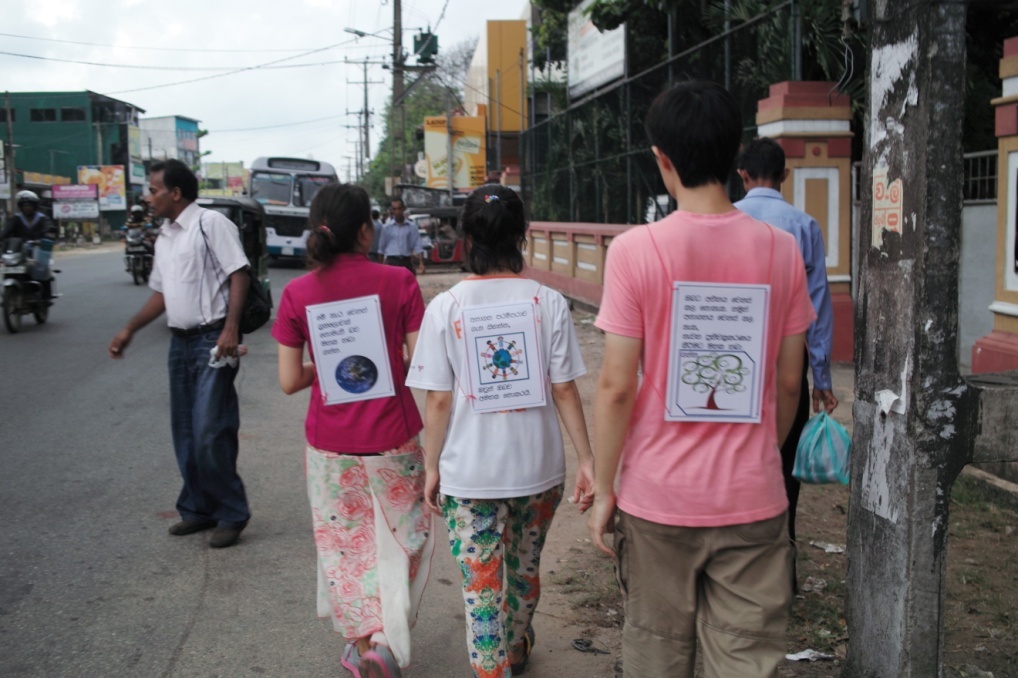 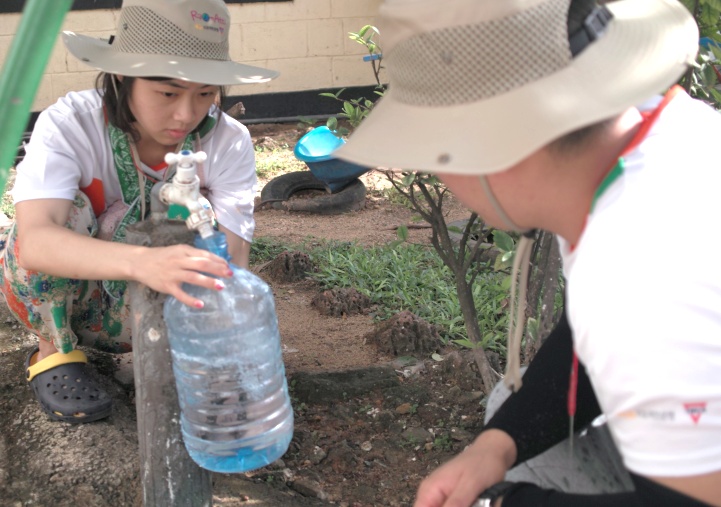 Changing picket
 Once in two weeks wartering trees
Evaluation : 
- Few times watering the trees
  (almost everyday rained)
[Speaker Notes: : 알파벳 떼기, 문장 익히기, 문법 익히기
알파벳 시험치고, 단어로 넘어감. 어린 아이들 밖에 없어서 숙제 하면 사탕 줘야함.
보상이 필요함. 쉬는 시간. 시험 3번 봤고, 현재진행, 과거, 현재형 배웠음, 팝송 보고, 영상으로 동화봄
문장 패턴 익히기와 쓰기.]
Special Programs
1st Trip - Anuradhapura, Kandy, Sigiriya and Dambulla
2nd Trip - Point Pedro and Jaffna
Wall painting
Sinhala class
End Poverty Campaign
1st Trip - Anuradhapura, Kandy,
                  Sigiriya and Dambulla
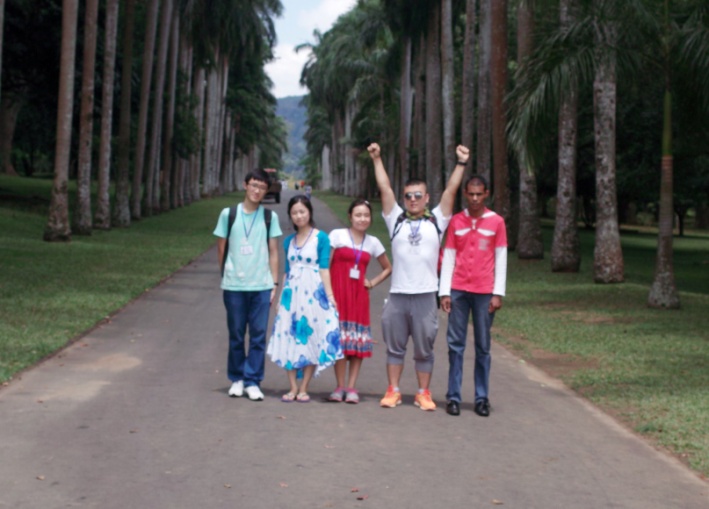 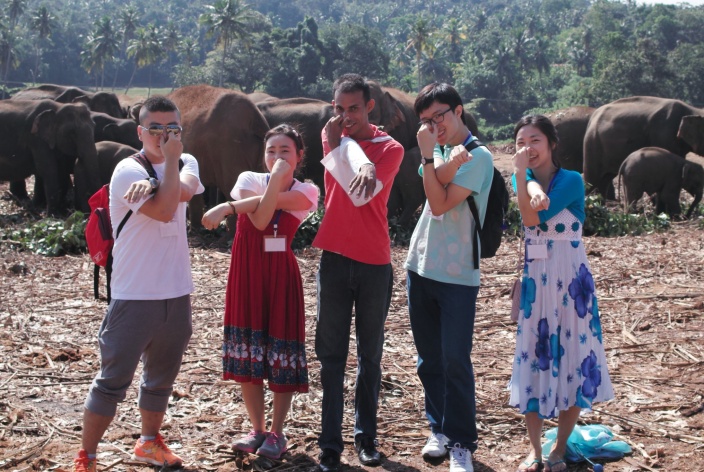 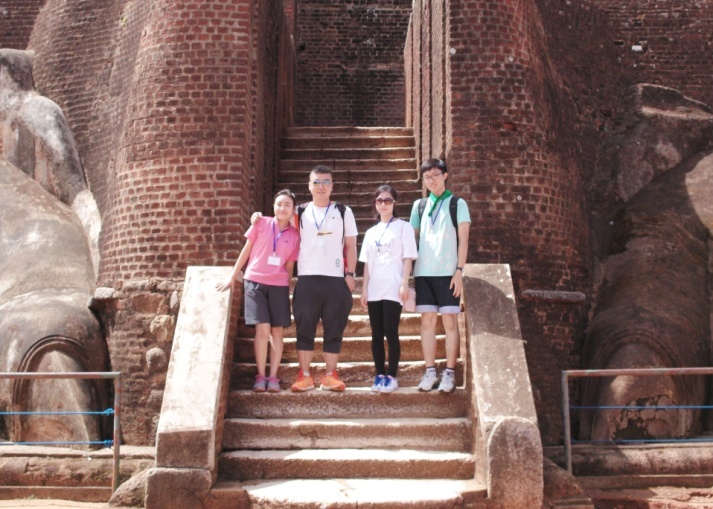 Date: 2012.10.12.Fri ~ 10.14.Sun.
Visiting National Elephant park, Garden, Anuradhapura big temple, Tea Museum and Dambulla golden temple.
Evaluation:
- Seeing different looks of Sri Lanka 
- Eating many good food
- Refreshing and recharging time for us
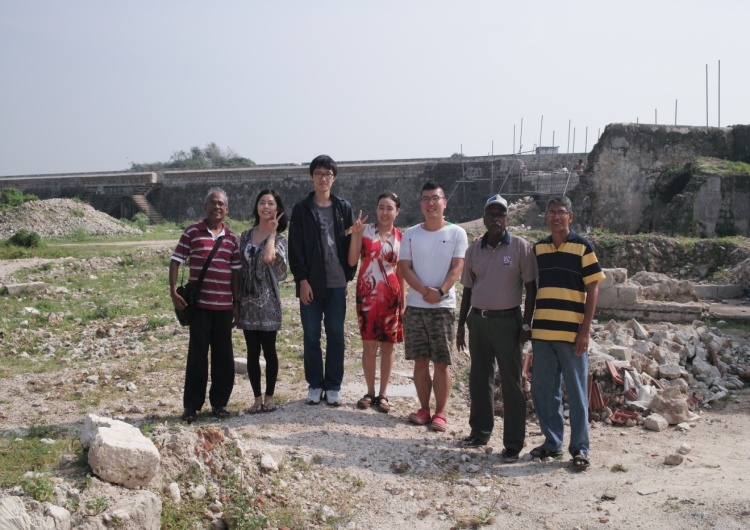 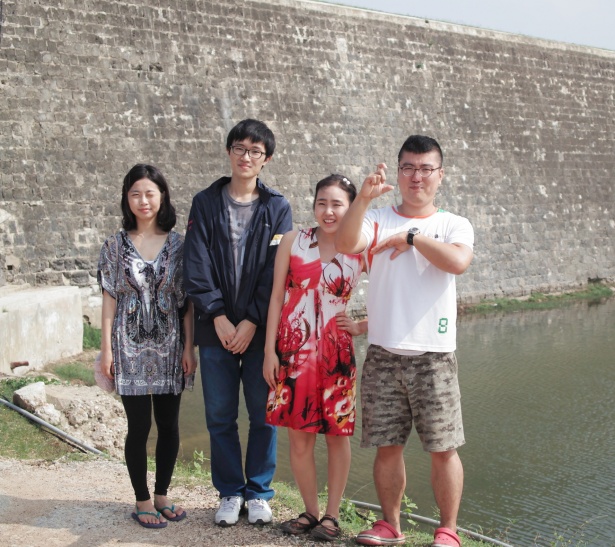 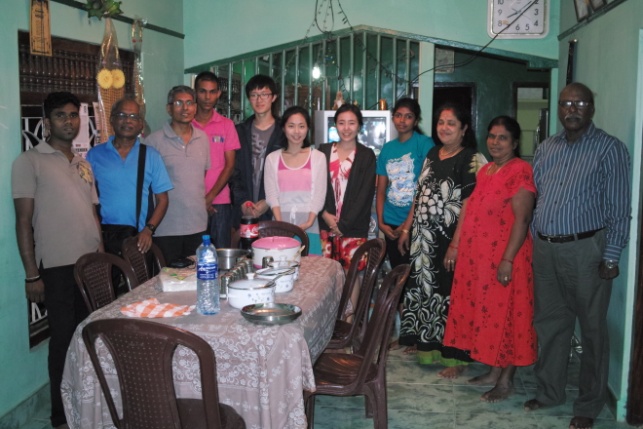 2nd Trip - Point Pedro and Jaffna
Evaluation:
- Very tired and not exciting
- Not enough to enjoy 
- Good travel place, but not a good schedule
- Experience different culture, religion and language
Date: 2012.11.12.Mon ~ 11.14.Wed.
Visiting some beach areas which affected by Tsunami, a small temple, a Hindu temple and a special ceremony, a Jaffna Dutch port, Jaffna YMCA
[Speaker Notes: 순서확인 슬라이드쇼에서]
Wall painting
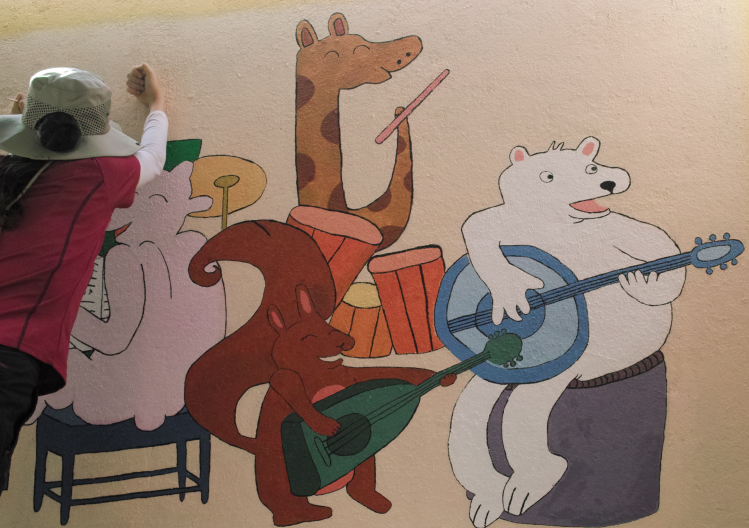 For two weeks
 Topic :
    Being in harmony with animals
Evaluation:
- Happy to make a visible result
- Sad because our painting is not seen by many people
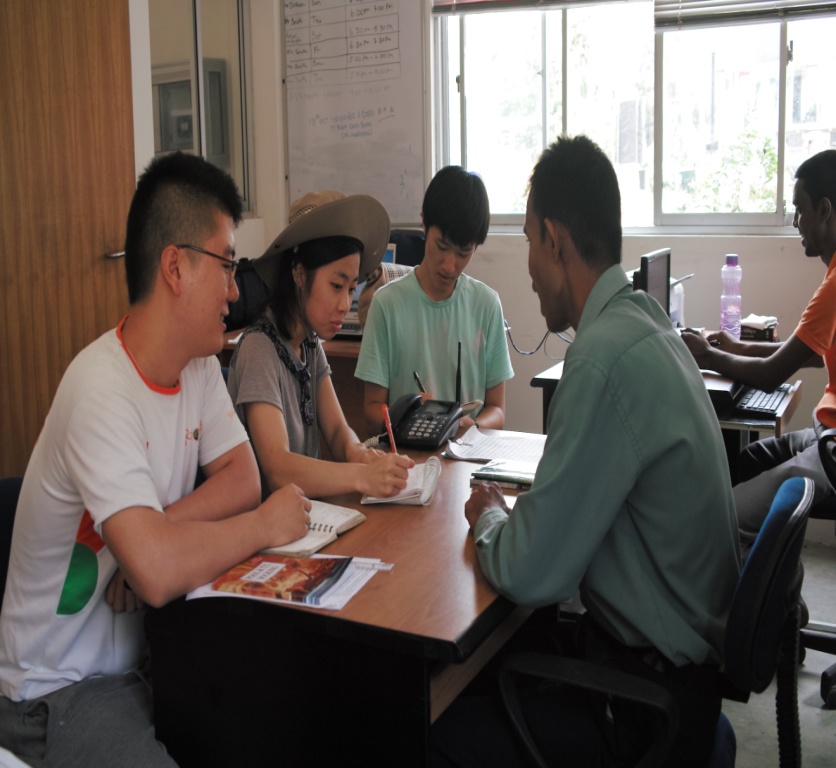 Sinhala class
Evaluation:
- Not systematically, but flexible
- Thanks to Noel
Mainly to learn speech, not learn letters
 Focus on the real-life language
 Noel teaches, Sometimes
   Waruni, Sampath help
End Poverty Campaign  (October 15th to 21st)
8 campaigns for each 8 MDGs
No.1 – Distributing Koean pancake
No.2 – Visiting the school for the blind
No.3 – Educate children about gender equality
No.4 – Distributing washing hands paper
No.5 – Distributing herbal drink
No.6 – Praying for people who suffer HIV/AIDS
No.7 – Environment education, making recycle things
No.8 – Shaking hands campaign for global partnership

 Before the campaign :
- Finding Moratuwa’s poverty
- Developing earlier plan into the better campaign

 After the campaign : 
Not just for once
- Expanding campaign to other places
- Keeping in touch with the school for the blind
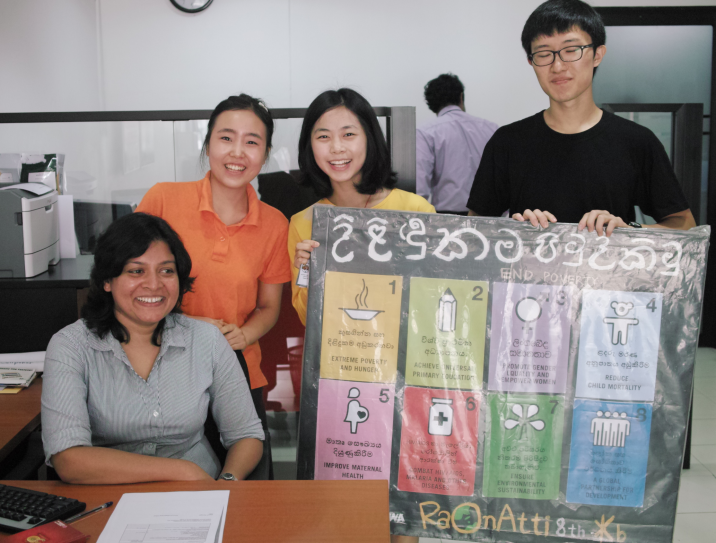 Evaluation:
- Trying not to have negative thinking
about poverty, making this campaign
joyful
- Feeling a sense of great achievement
of our campaign
- Making deep relationship between our neighbors and us
- Thanks to office member : helping us
Sinhala writing
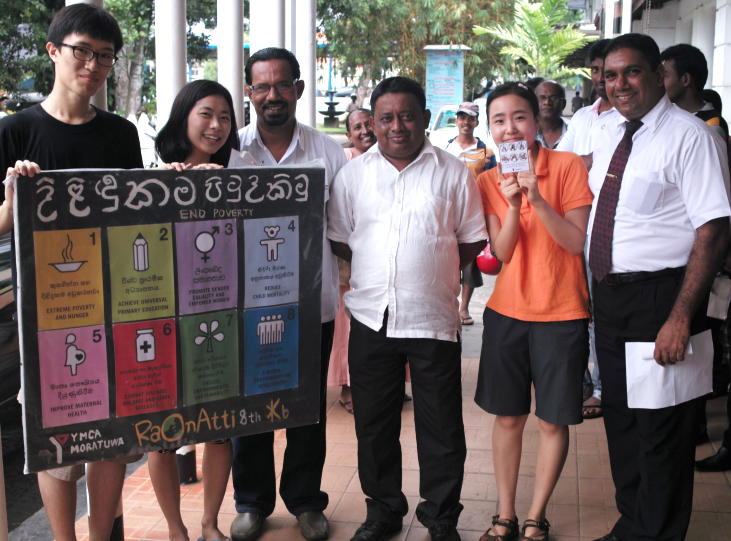 Daily Life
[Speaker Notes: Each member takes the leadership monthly.
>> Taking leadership monthly by rotation
Namal’s accident : falling into the manhole
>> Namal injured to fall into the manhole]
Plan for future
- Making a Field trip program 
  with Youth club
A Field trip program
A Field trip program
[Speaker Notes: Field trip is prepared and leaded by youth members
>>  Preparing and leading by youth members
Once in a month, children go to an informative place
>> Once in a month, going some informative place]
Individual Impressions